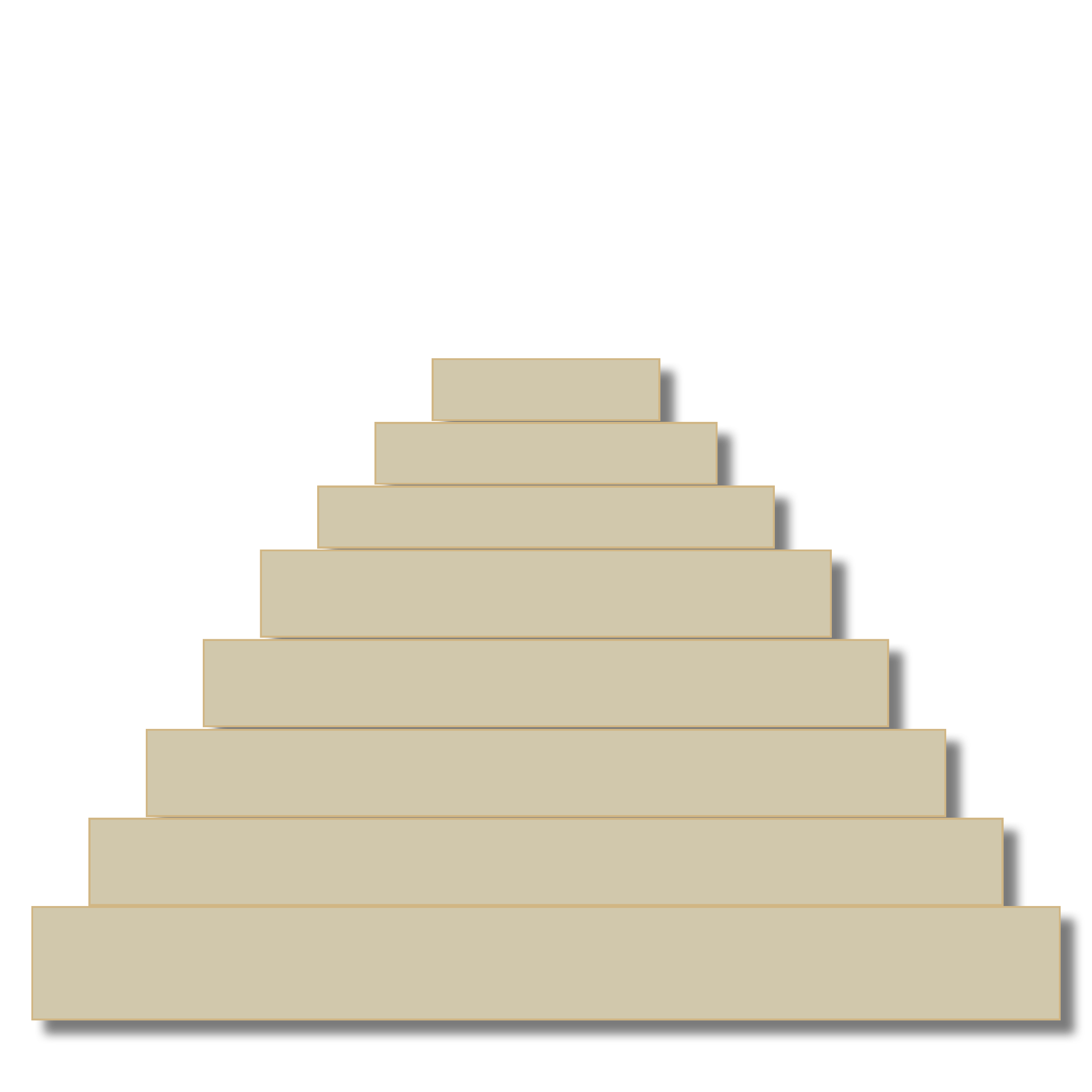 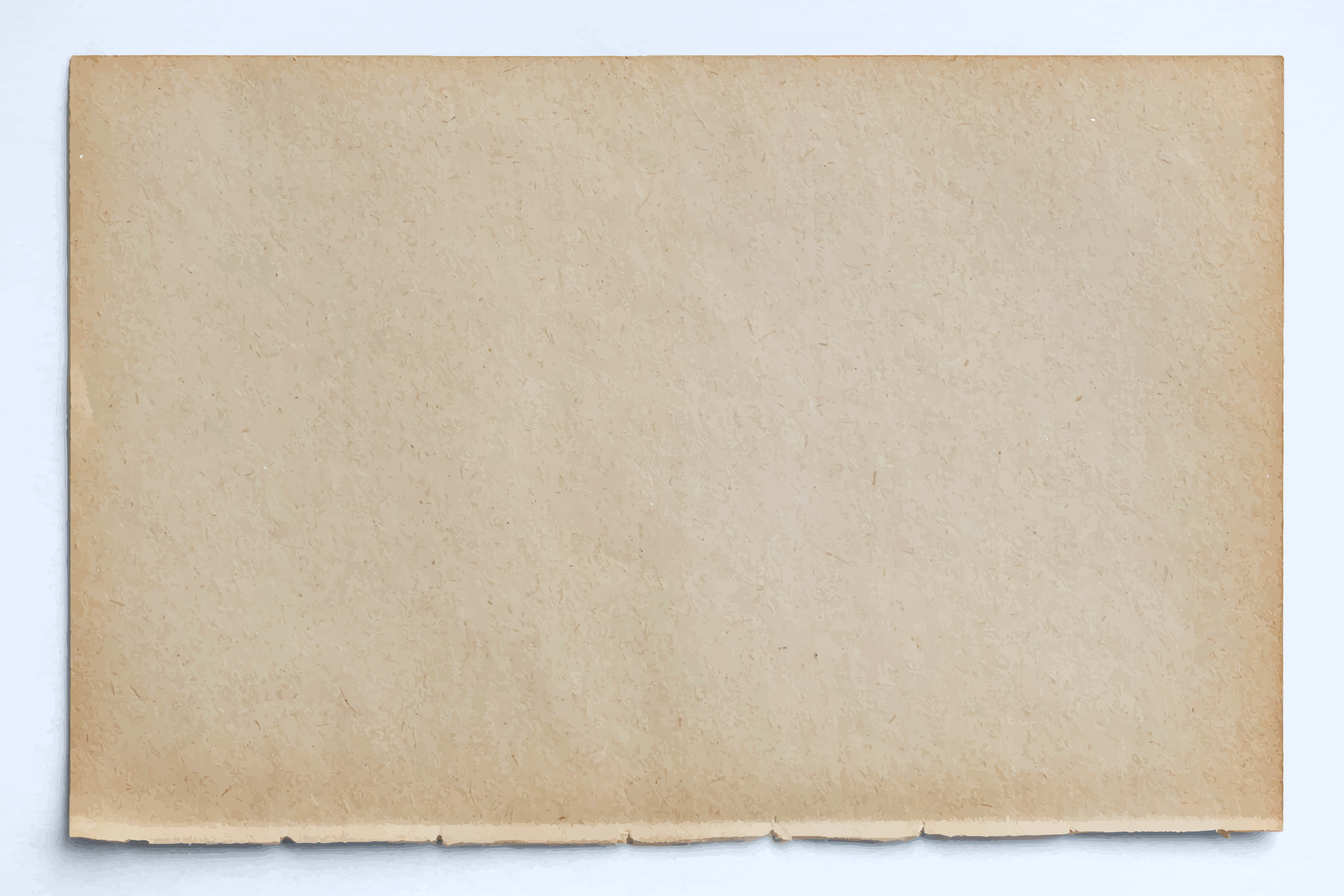 GOD OPENT VOORGOED DE TOEKOMST
PASEN 2023
(5)
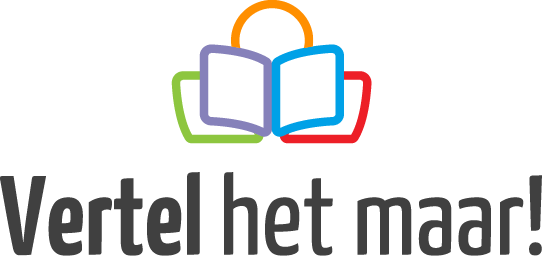 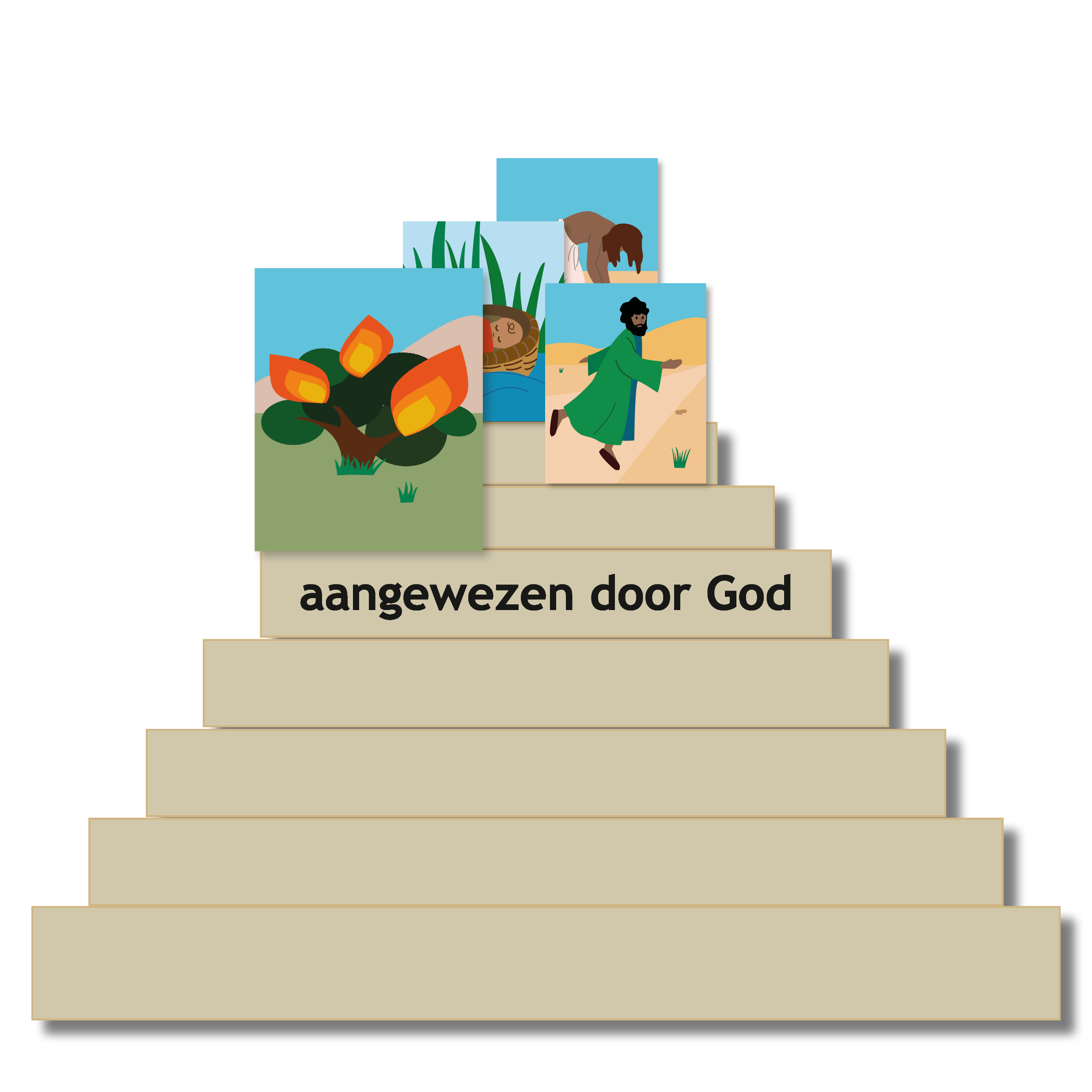 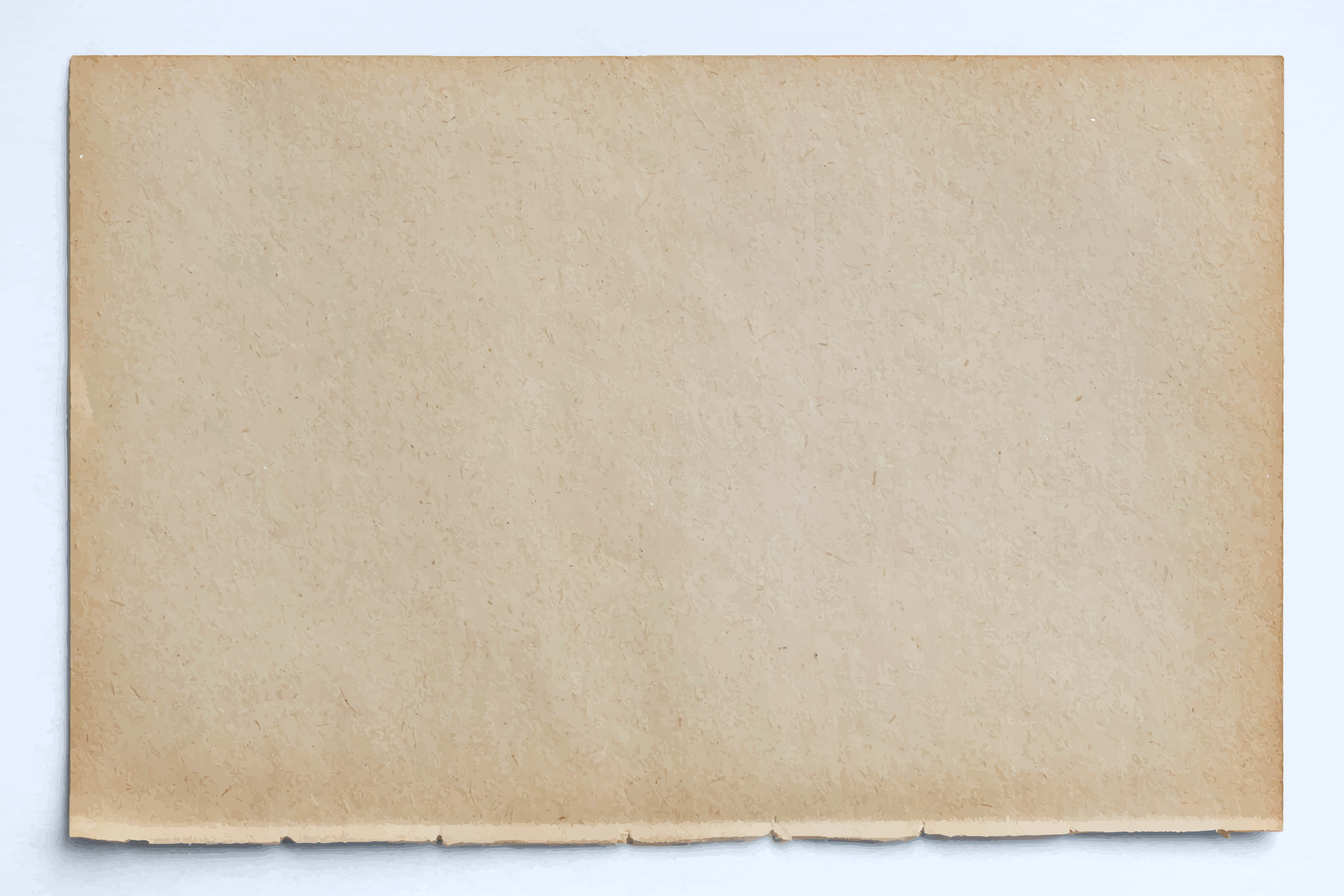 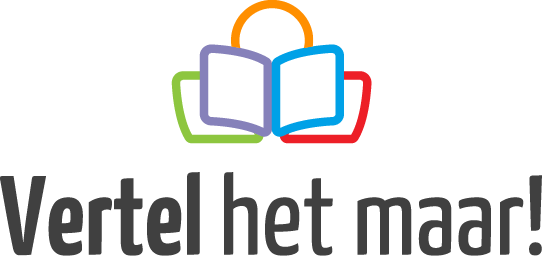 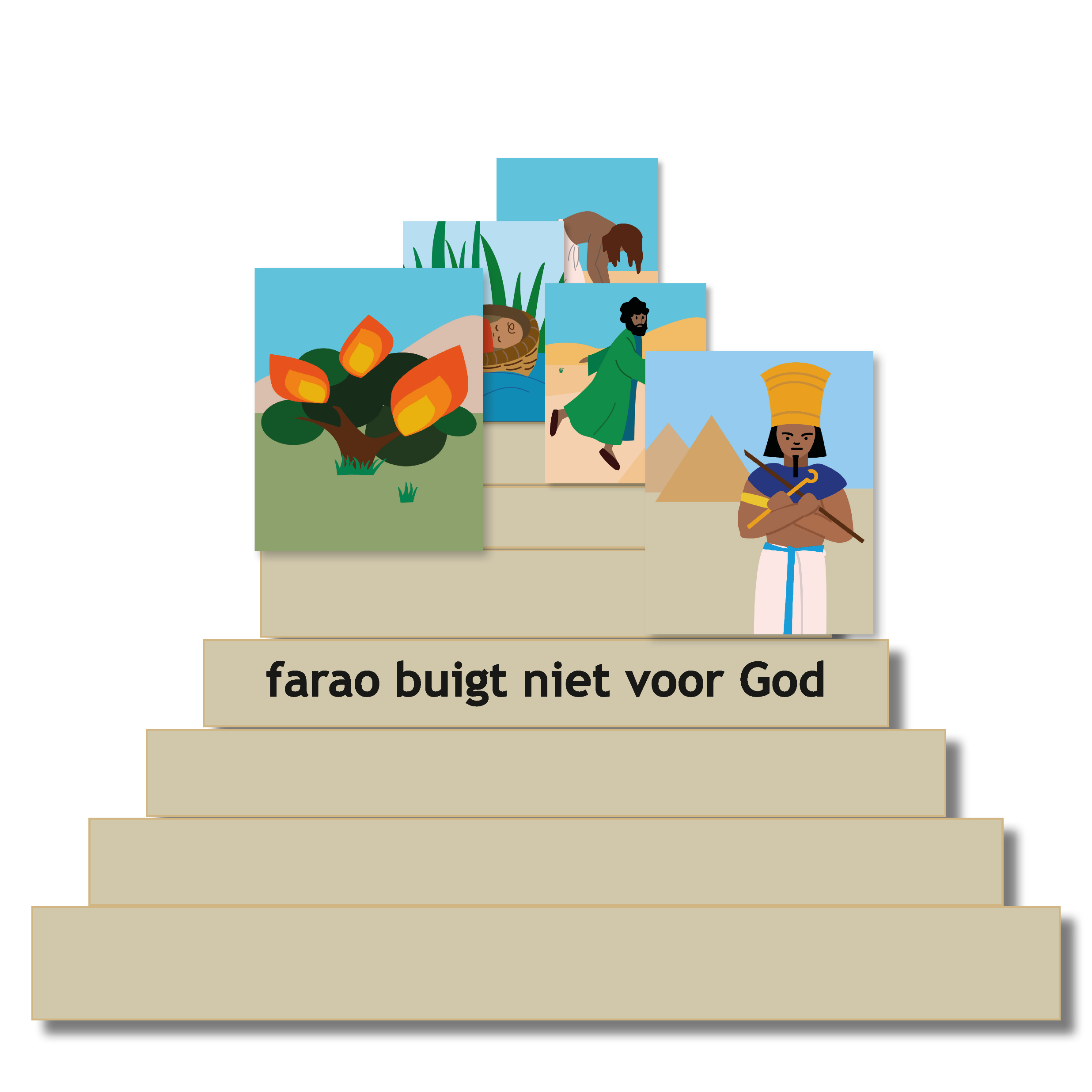 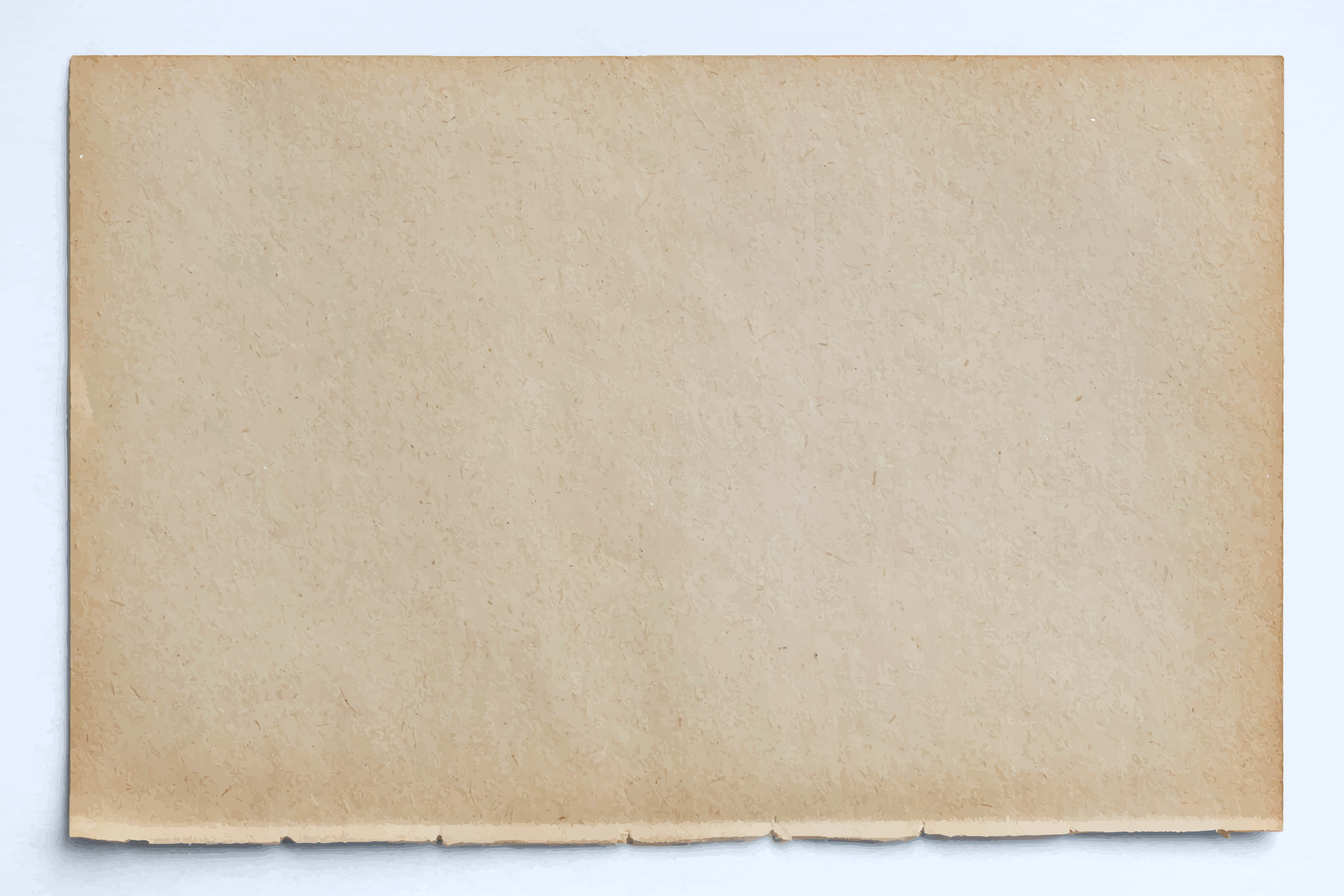 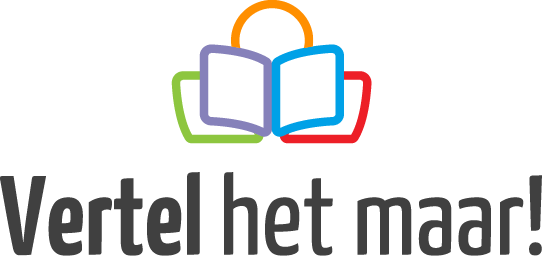 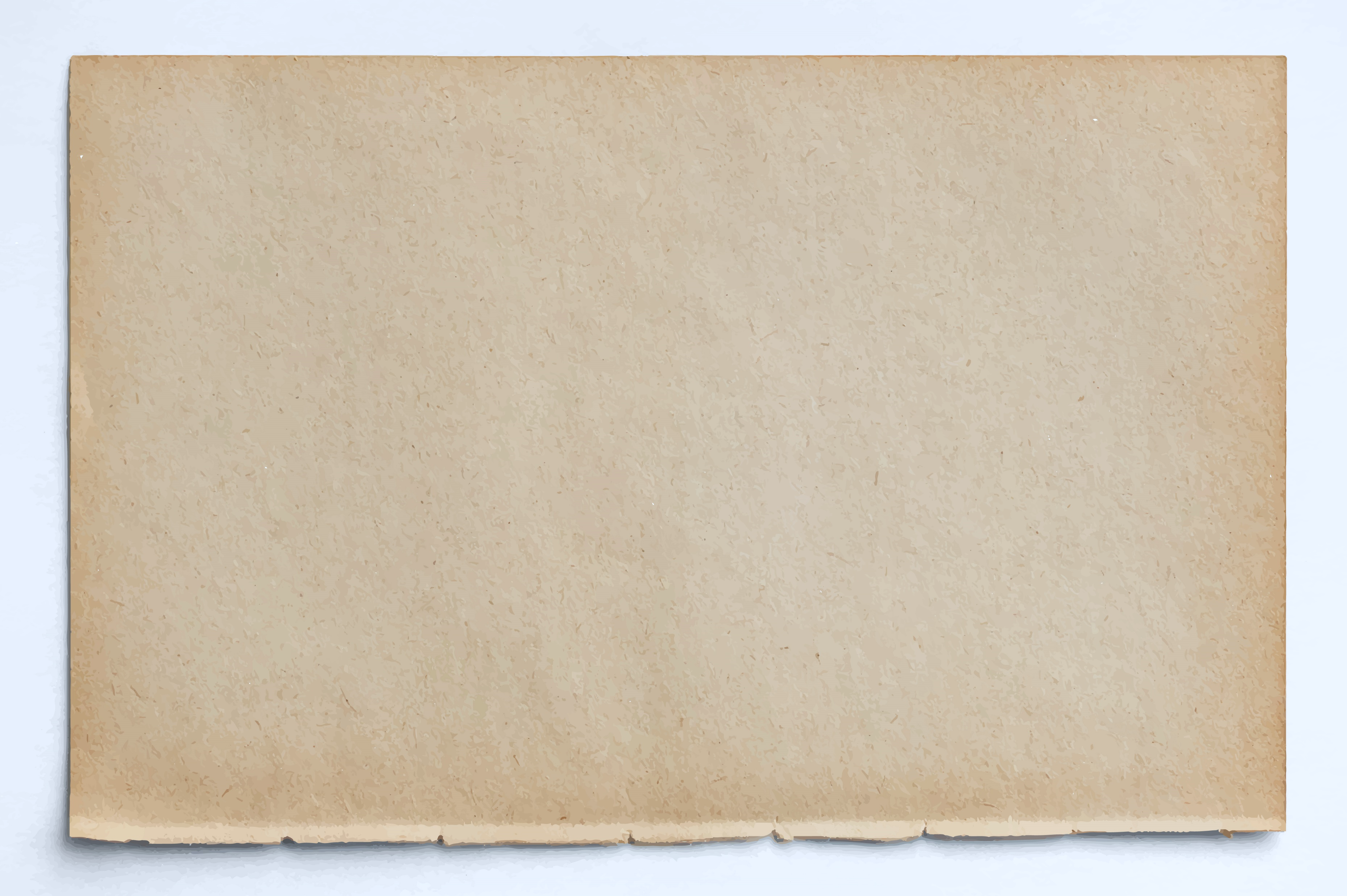 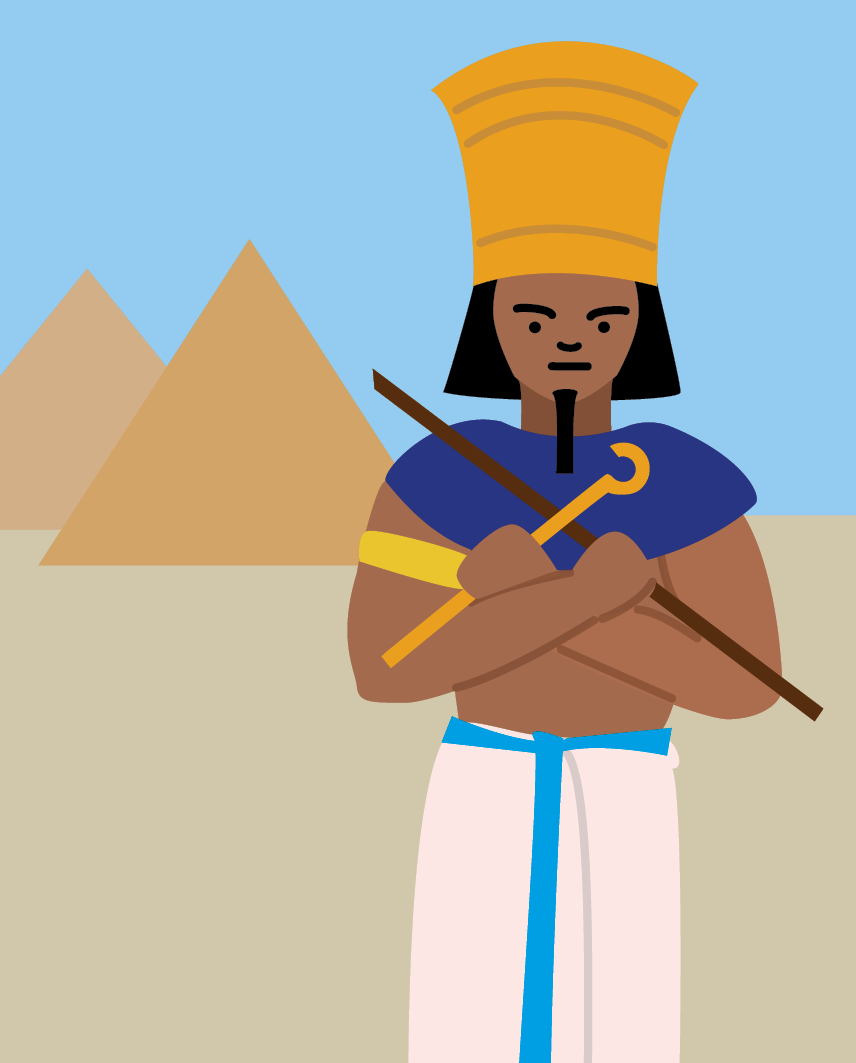 farao buigt niet voor God
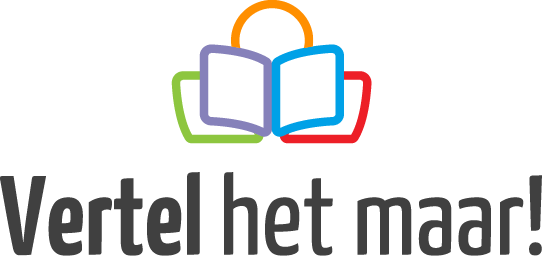